Venous drainage of lower limb
The last lecture in lower limb anatomy
Dermatome, Myotome and Nerve injury
Dr. Ahmed Al-Musawi
PhD Human anatomy
Objectives
Define the venous drainage of lower limb
Explain the factors that help venous drainage of lower limb
Define the types of veins in lower limb and its clinical problems
Define the Dermatomes of lower limb
Define the Myotome of lower limb 
Explain the injuries that happen to lower limb nerves and their finding on human
Factors
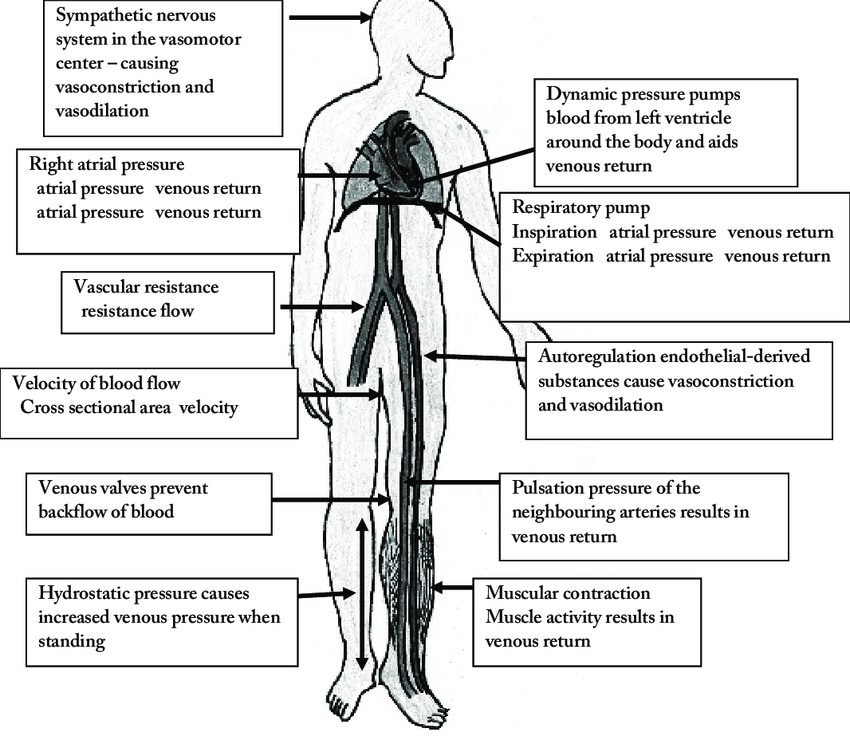 Types of veins
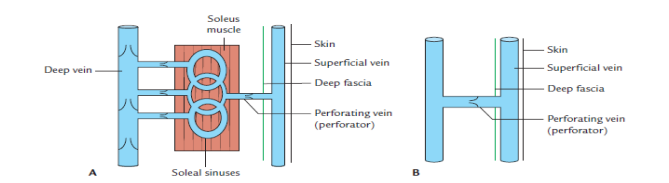 Great saphenous vein
Small saphenous vein
Perforators and peripheral heart
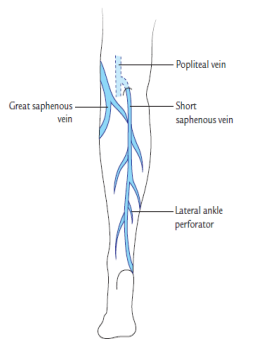 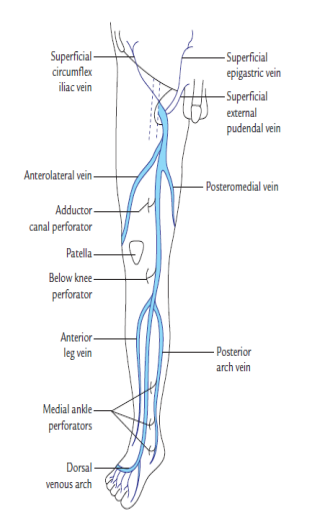 Dermatomes
Myotome
Nerve injury\ Femoral nerve
Signs of femoral nerve injury
Etiology 
Stab injury
Gun shot
Obturator nerve injury
Signs of Obturator nerve injury
Etiology 
rarely injured by wounds or hip dislocations
commonly compressed by the fetal head during parturition or by 
growing pelvic tumors.
Sciatic nerve injury
Etiology 
badly placed intramuscular injections in the gluteal region. 
It is sometimes injured by penetrating wounds, 
pelvic fractures or 
hip dislocations
Sciatica
Etiology 
Disc herniation 
Spinal stenosis
Spondylolisthesis and nerve compression 
Degeneration
Common fibular nerve injury
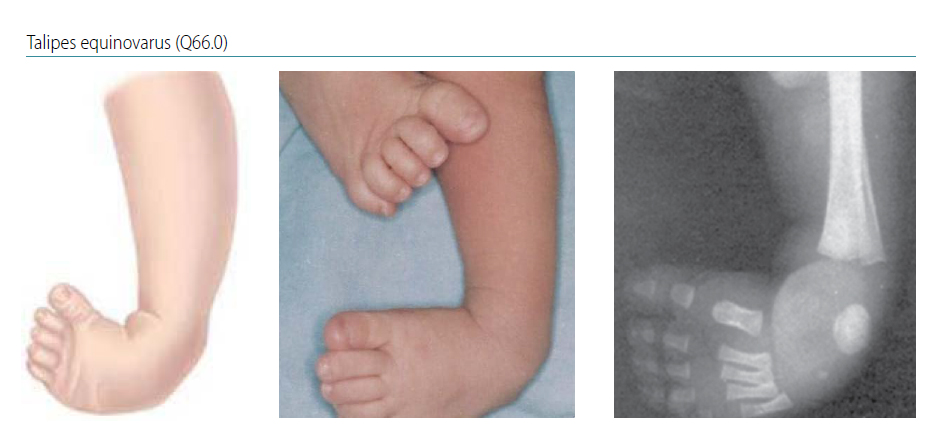 Tibilal Nerve injury
Arterial pulse
Thank you